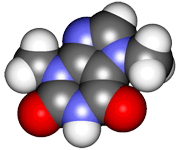 CHE2060 Lecture 3: Molecular conformations
Conformations of Organic Molecules


3.1  Alkane conformation
 Staggered vs. eclipsed
 Representations (2D & 3D)
 Energies
  
3.2  Cycloalkane conformations
 Planar vs. pucker
 Cyclohexane: chair & boat
 Flipping
 Equatorial vs. axial

3.3  Ring stereoisomers: cis vs. trans
 Stability


Lab: Modeling conformations
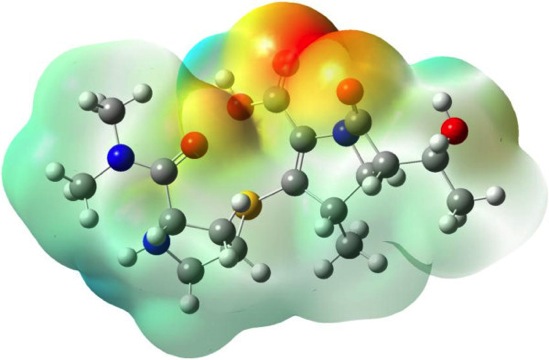 Daley & Daley:
Chapter 3
Molecular conformations
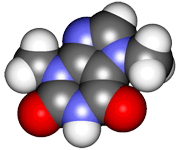 Alkane conformation


Staggered vs. eclipsed
2D & 3D representations
Effect on energy levels?
What is conformation?
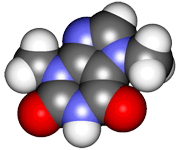 Conformation:
the three-dimensional shape of a molecule
Position of atoms in 3D space can be changed by rotation around sigma (σ) bonds.
Many molecules can assume more than one conformation.
Conformation can affect molecular stabilities; and 
Conformation can have large effects on chemical properties of molecules.
Molecular models can help us visualize 3D conformational change and tounderstand how to represent 3D structure in two dimensional diagrams!
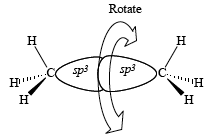 D&D p.124
Conformation of alkanes
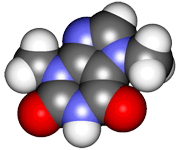 Alkanes have only single (sigma) bonds and all have free rotation.
H    H
       |      |
H - C -- C - H
       |      |
      H    H
So what is the shape of ethane?
There are a nearly infinite number of distinct conformations.
Lets start by simply considering two conformationsresulting from rotation around the C - C bond:
60°
0°
H
H
H
H
H
These Newman (end-0n) viewsshow two conformers of ethane.Their names refer to the positionsof the Hs on the two carbonsrelative to one another.Which rotamer is more stable?
H
H
H
H
H
H
H
99:1
staggered
eclipsed
Conformers or rotamers: the various specific shapes ethane can assume; converted by simple rotation around single bonds
D&D p.124
Very little energy is required to rotate bonds, so interconversion is spontaneous.Therefore, these two conformers cannot be isolated; they just continue to interconvert.
60°
H
H
H
H
H
H
H
H
H
H
H
H
Representations of conformations
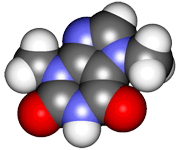 H
H
H
H
H
H
staggered
Remember, interconversion is rapid at room temp,and the staggered conformation predominates;it’s more stable due to lower steric hindrance.
0°
H
H
H
H
H
H
H
H
H
H
H
H
H
H
H
H
H
H
eclipsed
‘dash-wedge’
‘sawhorse’
Newman
D&D p.125-7
Example: drawing conformations
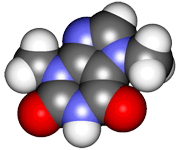 For each of the molecules shown here, draw the other conformation.[So if it’s Newman draw a dash-wedge version & vv.]
..
H
:Cl:
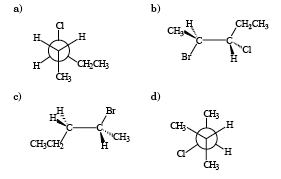 a)
H
CH2CH3
CH3
H
3-chloropentane
CH2CH3
CH3
H
b)
..
:Br:
:Cl:
H
H
H
CH3
..
CH3
:Br:
..
d)
H
2-bromo-3-chloropentane
2-bromo-pentane
c)
Can you give the IUPAC name of these molecules?
H
CH3
:Cl:
CH3
H
..
CH2CH3
2-chloro-3-methylbutane
D&D p.125-7
Dihedral angles
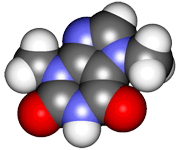 Both of the conformations shown below are staggered.

Gauche: used to refer to a conformation in which two groups are separated                 by a 60° angle

Anti: a conformation in which two groups are separated by 180° rotation
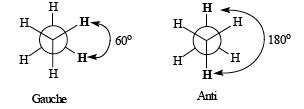 The angles of rotation between the hydrogen atoms attached to the centralcarbons are called dihedral or torsional angles
D&D p.127-9
Ethane energies: staggered vs. eclipsed
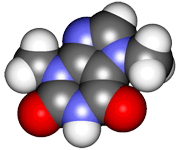 The energy state of eclipsed ethane higher the staggered ethane.Why?
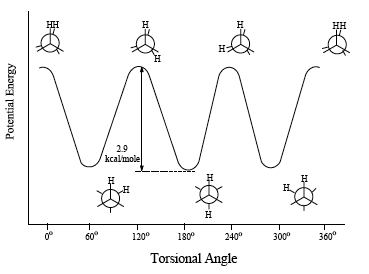 In the eclipsed form, theH atoms opposing one another on the 2 Cs ofethane are closer togetherthan in the staggered formof ethane.

Each H seeks to maximizeit’s own space in order toachieve the lowest energylevel.
energy 
maxima
energy 
minima
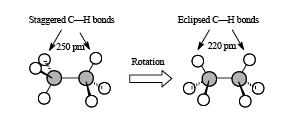 The eclipsed structure brings “overlapping” atoms close enough together to experiencemutual repulsion from opposite electrons.
D&D p.129-31
Larger groups increase eclipsed energy
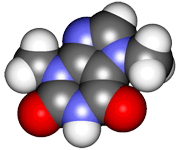 The larger the opposed atoms or groups of an eclipsed conformation, the higher the energy state & the less stable (& less likely) the conformation.
So if the two red dots are H, the molecule is more likely to be found in an eclipsed conformation than if the two red dots are Cl or a CH3 group.
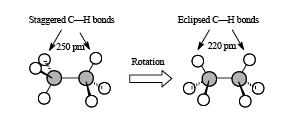 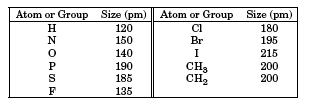 Every atom or group of atoms has a measure of size called its van der Waals radius. When two groups that are not bonded to each other get within close distance of their van der Waals radii, they begin repelling one another. Chemists call such repulsion van der Waals strain. The table above lists van der Waals radii of some selected atoms and groups.
D&D p.129-31
So, let’s look at butane… more complex
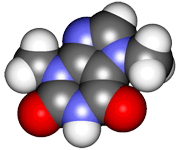 In a Newman projection you represent two C’s as central and two as CH3s.
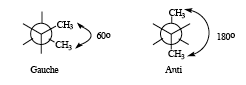 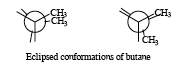 These are both eclipsed forms.Left is less stable because it increases crowding.
These are both staggered forms.Anti is more stable – lower crowding.
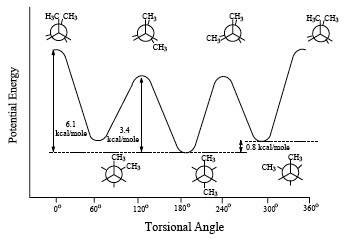 Notice that there are now variations in the energy levels ofboth the eclipsed & staggeredconformations of the butane.

As the methyl groups approachone another, energy levels rise.
D&D p.132-3